Áldozatvédelem,                                     Áldozatsegítés
dr. Szabó Csilla r.fhdgy
CSCSVMRFK áldozatvédelmi referens
https://pixabay.com/hu/images/search/k%C3%A9p/
Ki és milyen az áldozat ?
„magányos””
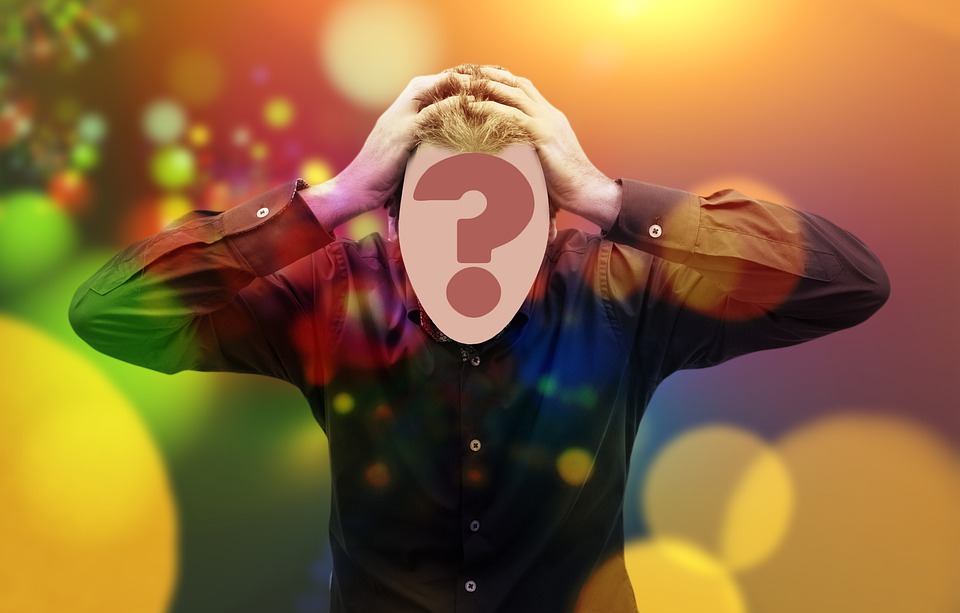 „provokálja az elkövetőt”
„naív”
„gyenge”
„nem tudja megvédeni magát”
„visszahúzódó”
https://pixabay.com/hu/images/search/k%C3%A9p/
„provokálja az elkövetőt”
„szerencsétlen”
„felelőtlen”
Hogyan lesz valakiből áldozat?
„Mondtam, hogy nem akarok vele járni, de nem tágított, elkezdett zaklatni.”
„Úgy tett, mintha bármit csinálhatna velem.”
„Úgy tett, mintha bármit csinálhatna velem.”
„Nem fékezett, 
csak jött felém.”
„Valamit tettek az italomba.”
„Amit a neten rendeltem nem jött meg.”
„Állandóan belém köt, 
gúnyol.”
„Odalépett hozzám és váratlanul megütött.”
„Mire hazaértem nem volt meg a telefonom, valaki ellopta.”
„Chateltünk, képeket küldtünk egymásnak, de végül megzsarolt, hogy megosztja  a fotóm.”
„Jó munkalehetőségnek tűnt, nem gondoltam, hogy egészen másról van szó.”
Sértett: 
Az a természetes vagy nem természetes személy, akinek vagy amelynek a jogát vagy a jogos érdekét a bűncselekmény közvetlenül sértette vagy veszélyeztette.
Az áldozat fogalma
AZ EURÓPI PARLAMENT ÉS A TANÁCS 2012/29/EU IRÁNYELVE:
olyan természetes személy, aki közvetlenül bűncselekmény következtében sérelmet szenvedett – ideértve a fizikai, szellemi vagy érzelmi sérülést, vagy gazdasági hátrányt;
a közvetlenül bűncselekmény következtében életét vesztett személy családtagjai, akik e személy elhalálozása folytán sérelmet szenvedtek;
Családtag: a házastárs, az áldozattal közös háztartásban, szilárd és tartós alapon, elkötelezett, bensőséges kapcsolatban élő személy,   
                    az  egyenes ági hozzátartozók, a testvérek, valamint az áldozat által eltartott személyek;
Gyermek: minden 18. életévét be nem töltött személy
A bűncselekmények áldozatainak segítéséről és az állami kárenyhítésről szóló 2005. évi CXXXV. törvény (Ást.)
a Magyarország területén elkövetett bűncselekmény és a Magyarország területén elkövetett tulajdon elleni szabálysértés természetes személy sértettje, valamint az a természetes személy, aki a Magyarország területén elkövetett bűncselekmény vagy a Magyarország területén elkövetett tulajdon elleni szabálysértés közvetlen következményeként hátrányt, így különösen testi vagy lelki sérülést, érzelmi megrázkódtatást, illetve vagyoni kárt szenvedett el …
Az áldozatsegítés rendszere
Állami áldozatsegítés
Nyomozó hatóság
Ügyészség
Civil szervezetek (pl.Fehér Gyűrű KHE, Szeretetszolgálatok)
Bíróság
A rendőrség szerepe az áldozatvédelemben
Áldozatvédelem: a büntetőeljárásbeli jogok biztosítása - különleges bánásmód (Be.)

fokozott figyelem jogai gyakorlásának, kötelezettségei teljesítésének elősegítése és kímélete, illetve védelme érdekében
Nyomozó hatóság, ügyészség, bíróság dönt róla
Külön döntés nélkül különleges bánásmódot igénylő személynek minősül:
a) a tizennyolcadik életévét be nem töltött személy,
b) a fogyatékos személyek jogairól és esélyegyenlőségük biztosításáról szóló törvényben meghatározott fogyatékos személy, és az is, aki ilyennek minősülhet, valamint
c) a nemi élet szabadsága és a nemi erkölcs elleni bűncselekmény sértettje.
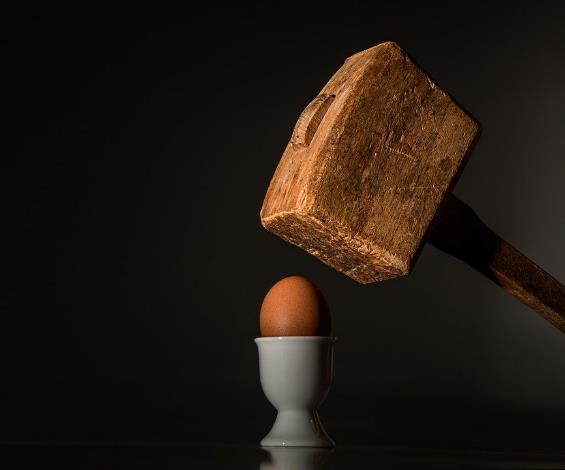 Áldozatvédelmi referensi hálózat a rendőrségen
CÉL: 
Magánélet kímélete, tiszteletben tartása, 
újabb traumatizálódás elkerülése, 
segítségnyújtás
A rendőrség szerepe az áldozatsegítésben
Ehhez azonban az önkéntes hozzájárulásuk szükséges, melyet megfelelő tájékoztatást követően a  nyomozó hatóság tud kérni az érintettektől a kihallgatásuk során.
2005. évi CXXXV. törvény (Ást.) szerint 
a bűncselekményt elszenvedett személy  sérelmei enyhüljenek
a lehető legnagyobb arányban sikerüljön elérni az áldozatokat
Az áldozatok közvetlen elérése  (opt-out rendszer)
Az általános nyomozó hatóság az Ást. 43/A . § (1) bekezdésben felsorolt bűncselekmények sértettjét a feljelentés megtételekor vagy első tanúkénti kihallgatásakor  tájékoztatja

a) az áldozatsegítő szolgálatokról,
b) arról, hogy támogatásra lehet jogosult, és
c) arról, hogy hozzájárulása esetén meghatározott adatait, elérhetőségeit a közvetlen kapcsolatfelvétel céljából továbbítja az áldozatsegítő szolgálat részére.
                                                   
                                                               (Adatok továbbítása: azonnal, de legfeljebb 2 munkanapon belül!)
Az áldozatok közvetlen elérése  (opt-out rendszer) bűncselekmények köre
a népirtás, az emberiesség elleni bűncselekmény, az apartheid,
a hadikövet és a védett személy elleni erőszak, az egyéb háborús bűntett,
az emberölés, a testi sértés,
az emberrablás, az emberkereskedelem és kényszermunka, a személyi szabadság megsértése, a kényszerítés,
a szexuális kényszerítés, a szexuális erőszak, kapcsolati erőszak,
a lelkiismeret és vallásszabadság megsértése, a közösség tagja elleni erőszak, az egyesülési és a gyülekezési szabadság megsértése,
az alkotmányos rend erőszakos megváltoztatása, a lázadás,
a bántalmazás hivatalos eljárásban, a bántalmazás közfeladatot ellátó személy eljárásában, a kényszervallatás, a jogellenes fogvatartás,
a hivatalos és  a közfeladatot ellátó személy elleni erőszak, a hivatalos személy vagy közfeladatot ellátó személy támogatója elleni erőszak, a nemzetközileg védett személy elleni erőszak,
a terrorcselekmény, a jármű hatalomba kerítése,
a rablás, a zsarolás, az önbíráskodás,
a zendülés minősített esetei és az elöljáró vagy szolgálati közeg elleni erőszak;
a megrontás, 
a szexuális visszaélés, 
a kerítés, 
az üzletszerű kéjelgés elősegítése, 
a gyermekprostitúció kihasználása, 
a zaklatás, 
a kifosztás, 
a lopás egyes esetei